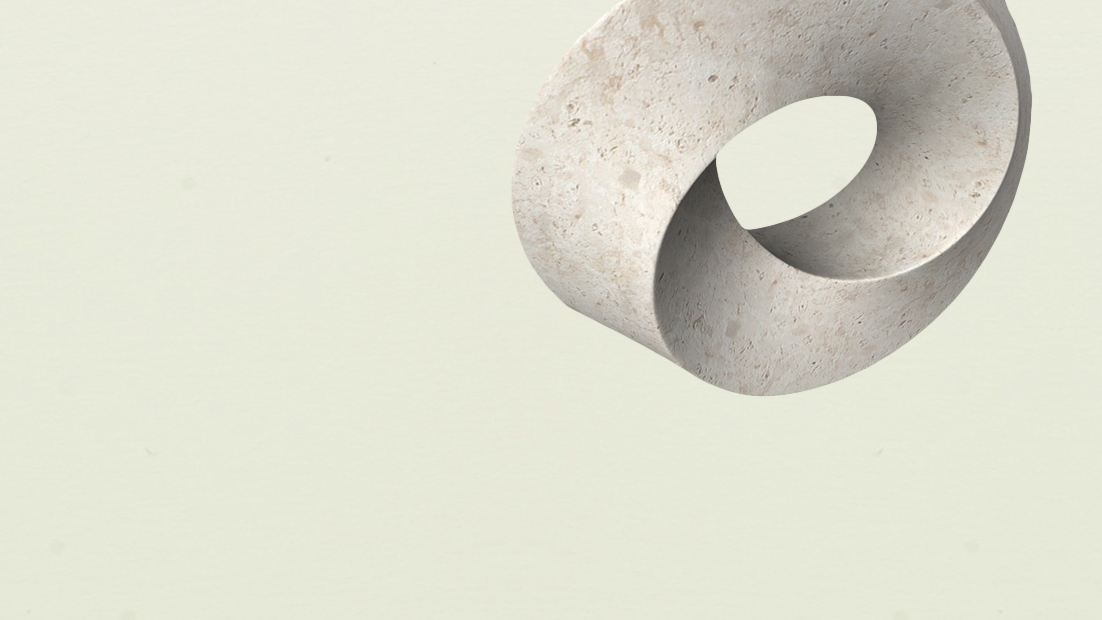 BLÍŽKSOBĚ Foundation
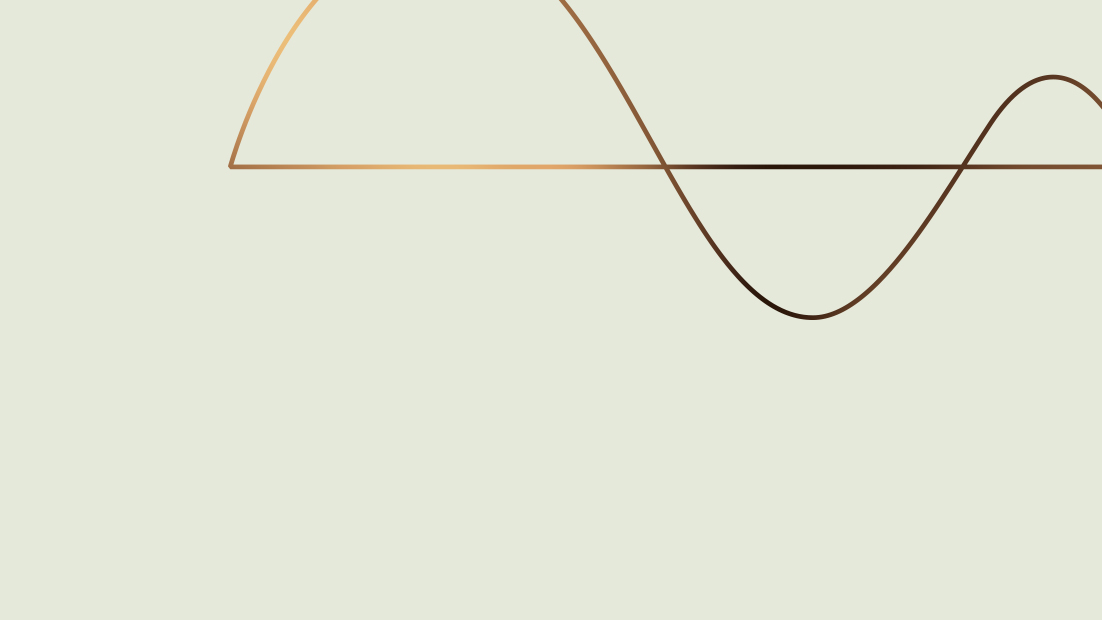 Preamble
We recognise the urgent need to cultivate mutual relationships among people and, at the same time, the individual responsibility of each individual to actively contribute to this never-ending process
Therefore, we have established the BLÍŽKSOBĚ Foundation as a tool aimed at supporting the projects, organisations or activities of individuals which improve the quality of life in society, uniting it. We believe that only respect for others, friendship, honesty, diligence and solidarity can lead to the growth of the general welfare
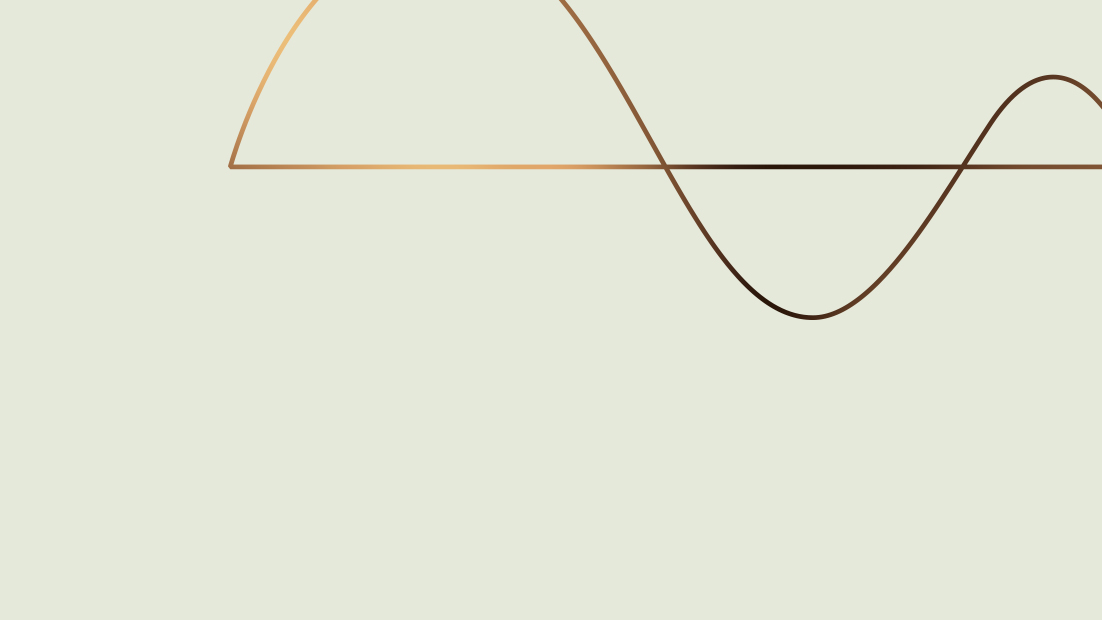 BLÍŽKSOBĚ Foundation Strategy
By fulfilling the Foundation's mission, we, through the protection of freedom and through cultivation, achieve the fundamental pillars of liberal democracy, which are:

Morality generally shared and lived
Arising from the Christian and Jewish foundations and ideas of humanism
Supported by critical thinking and scientific knowledge
Distribution of powers through parliamentary democracy
Complemented by the system of institutions ensuring continuity and efficiency 
The key is the independent judicial authority 
Market economy 
Supporting through transparent rules on the one hand, and business ethics and personal initiative on the other hand 
Free media as a guardian of the state	
A vibrant civil society actively involved in public processes
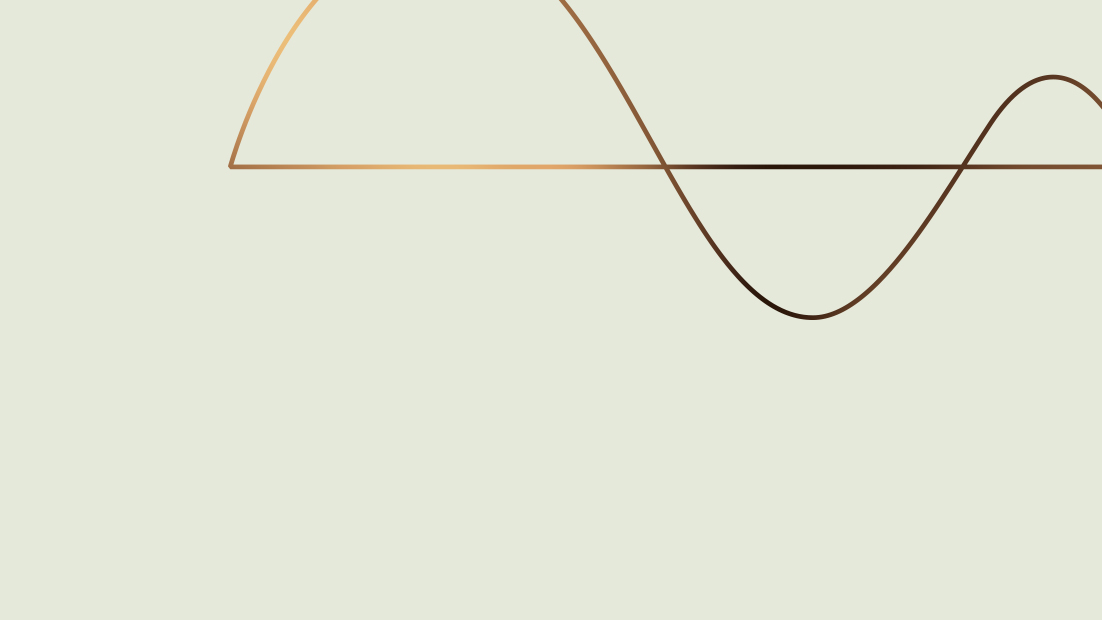 BLÍŽKSOBĚ Foundation Strategy
Graphic illustration of the Foundation's mission divided based on the individual objectives:
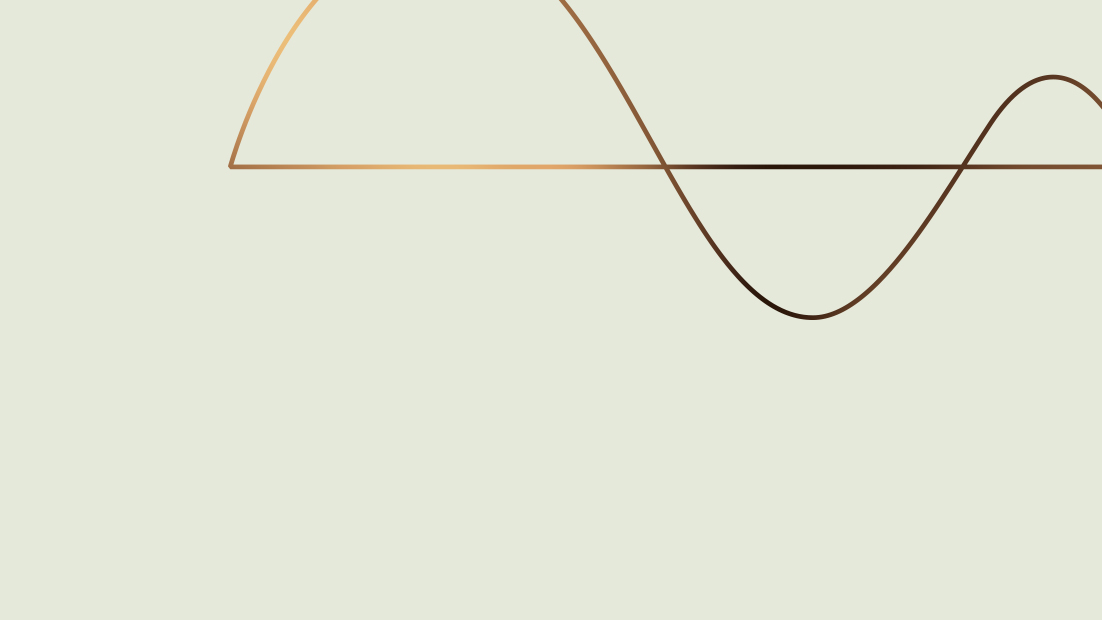 Priority I - Education
Current situation*:

Education in the Czech Republic is not a priority or topic for the majority society; there is no general desire for change on the part of the system clients, i.e. parents (64% are satisfied with the level of education)
Czech children are the least happy to go to school out of all OECD countries 
Czech children are not prepared for the challenges of the 21st century. The lag behind in the sciences and mathematical and reading literacy
Young Czechs leave schools with significantly below-average motivation to continue education and succeed in life
50% of teachers are at a direct risk of burn-out syndrome 
The Czech faculties of education devote 5-10% of time to practical experience (western countries 40%)
In the Czech Republic, a child’s success is highly associated with his/her social status and geography
The civic engagement of children in the Czech Republic has not been measured since 2009 (ICCS)
* We use data from PISA, TIMMS, STEM and PAQ Research
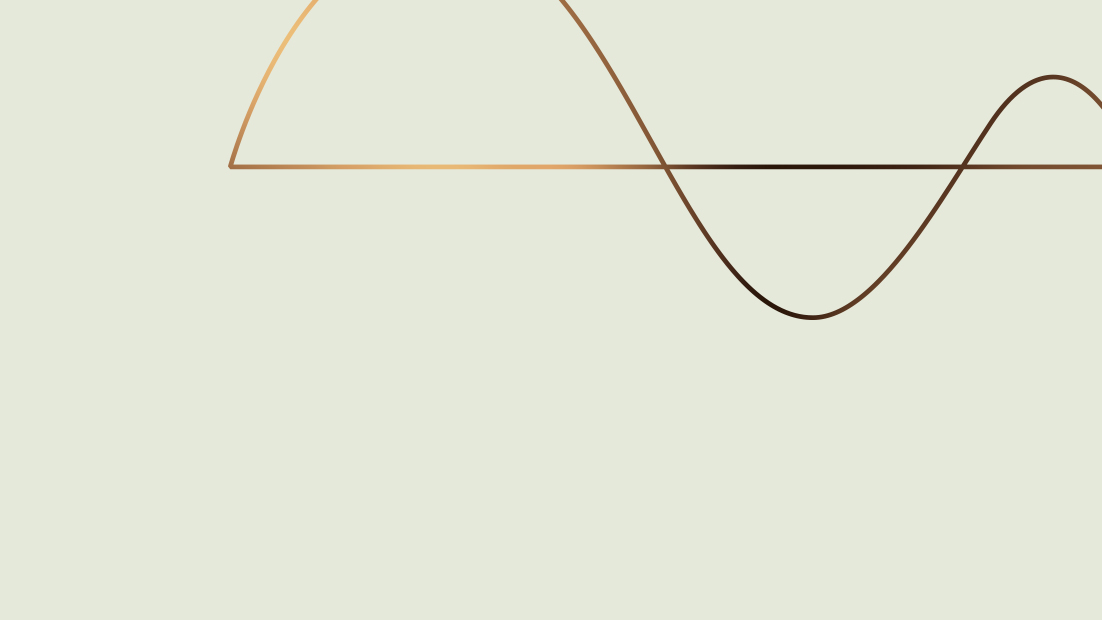 Priority I - Education
What do we want to achieve? 

An educational system that supports not only the growth of education across the population regardless of geography and social status, but also an individual approach to pupils supporting the development of their talents
Education that emphasises modern history and its relation to the present 
Lifelong education responding to the pace of changes and the need of constant adaptation thereto 
Education that gives the individual competences for the 21st century, in particular: 
Critical thinking, information synthesis skills
Media literacy and digital competences (conditioned by reading and mathematical literacy)
Personal social competence (emotional intelligence, education for cooperation, open communication) 
Value-based education and the basics of philosophy, respect for nature  
Democracy and active citizenship education
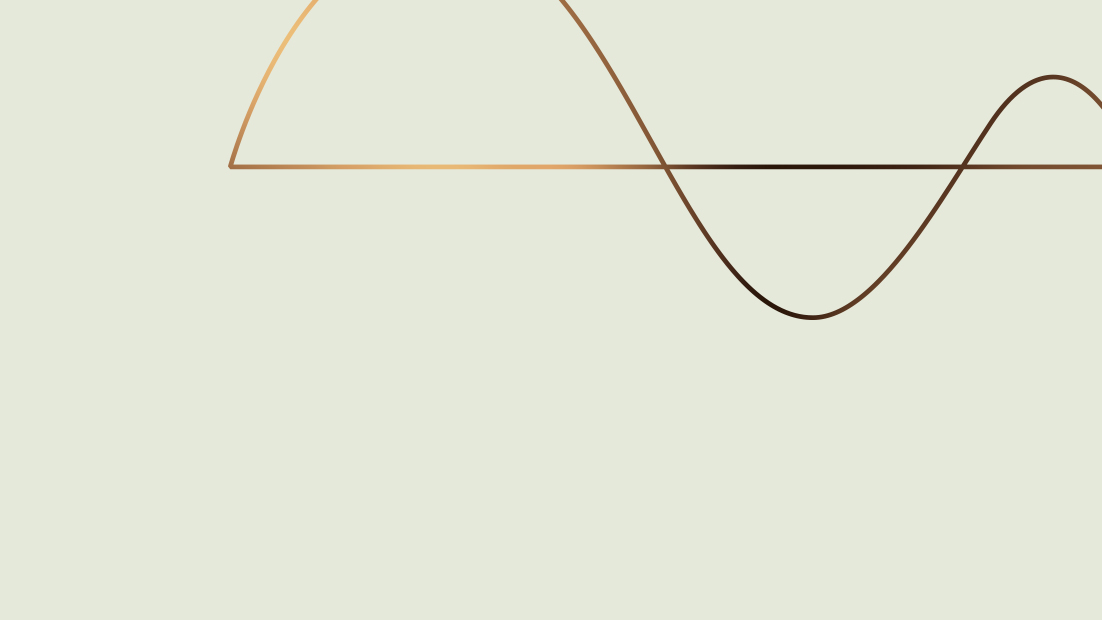 Priority I - Education
How do we intend to achieve this? 

In particular, we want to achieve the above-mentioned objectives by providing the foundation contributions, linking and mentoring, if appropriate. The Foundation can also be an initiator or co-organiser of projects in accordance with the Strategy
We agree with the 2030+ Strategy and we declare our support for the SKAV testimony. We support the dissemination of best practices from foreign and Czech schools
We are aware of the need to support teachers and headmasters through the middle link in education
We agree that the comfort of the child and the teacher (including spiritual) is a prerequisite for high-quality teaching
We believe that systemic and permanent changes can only be achieved through the cooperation of the individual participants in education (based on an input analysis of data and on records abroad), and we are ready to support it
We consider high-quality pre-graduate training of teachers to be absolutely crucial, because they are the ones who have the greatest impact on children's learning, and therefore, we allocate 80% of the financial funds to improving the quality thereof
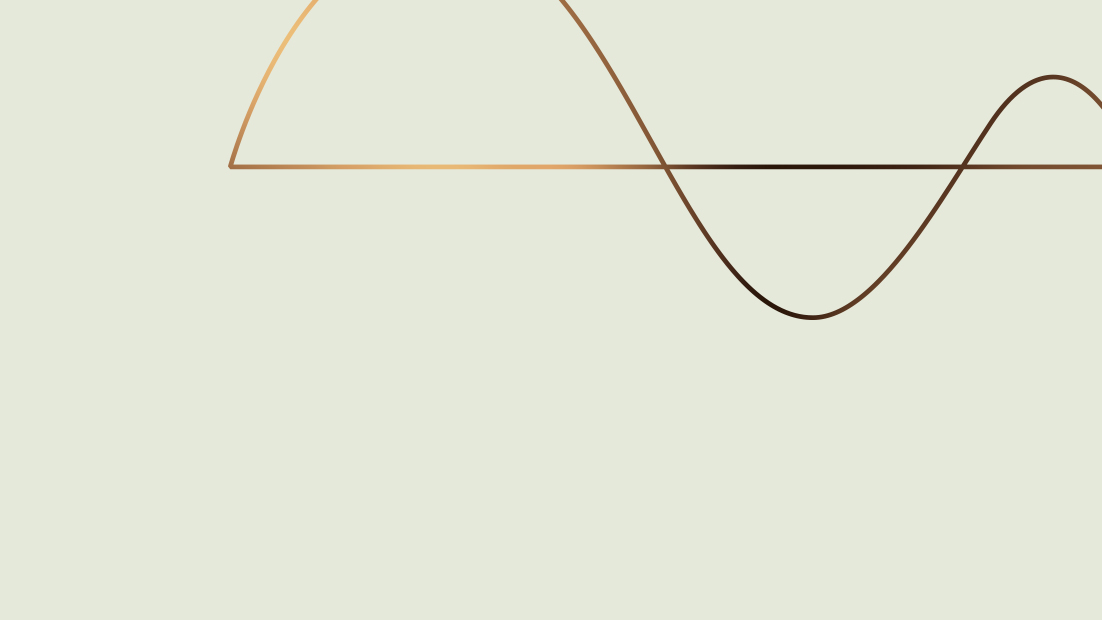 Priority II - Freedom and Democracy
Starting points*:

Global trends of the 21st century: 
Climate crisis, migration, depletion of natural resources, digitisation, information pollution and overload
Non-inclusive economic growth exponentiated by cyclical global crises (2008 financial crisis, current pandemic crisis) 

Consequences of trends:
Polarisation and escalating pressure on social cohesion, democratic institutions and international order, law and cooperation 
Huge potential of disruptive changes and negative impacts on large groups of the population

* We use data from surveys of ISSP, ESS and Rozděleni svobodou – Česká společnost po 30 letech
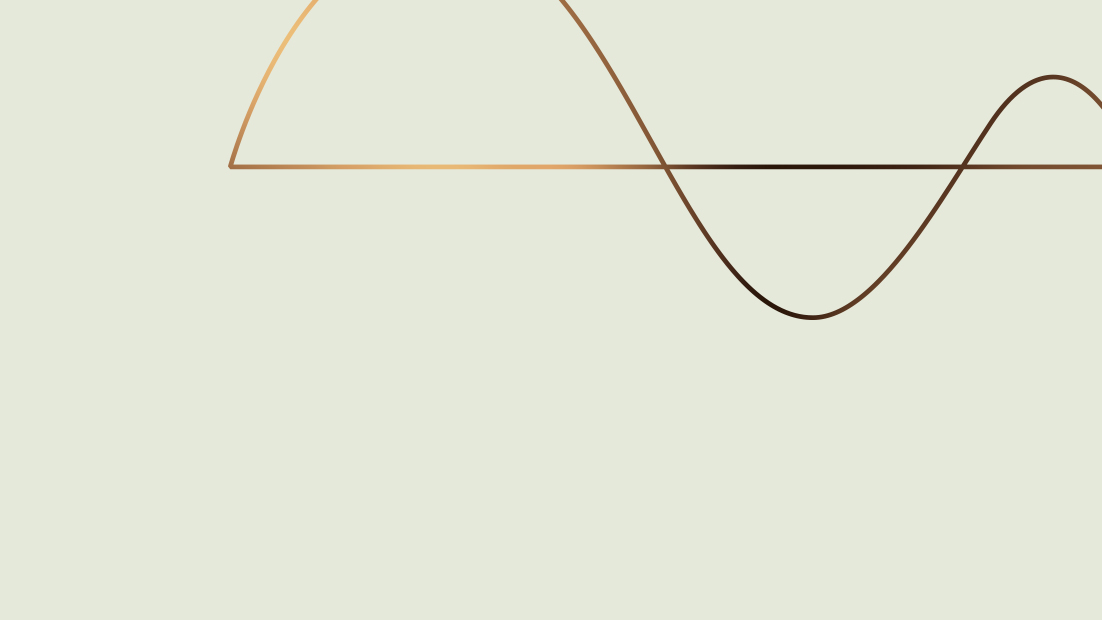 Priority II - Freedom and Democracy
Starting points*:

Situation in the Czech Republic 30 years after the velvet revolution: 
Distorted interpersonal confidence and a lack of focus on common, “post-material” values, such as citizenship, solidarity, environment and the protection of weaker parts of society
Undermined confidence in institutions and democracy, largely conditioned by the social position of individuals and experience with social problems  
Poor civic engagement and often a negative view thereof
Formalistic and problematic functioning of some institutions and the legal system and their unwillingness to communicate, affecting the people's ability to achieve their own rights
Non-inclusive work of some institutions, thus setting up processes in the tax system, education or subsidies, which allows a part of the society to use them better, delegitimising them in the eyes of the rest of the society 
Detracting from constructive and fact-based debate concerning polarising symbolic disputes  
* We use data from surveys of ISSP, ESS and Rozděleni svobodou – Česká společnost po 30 letech
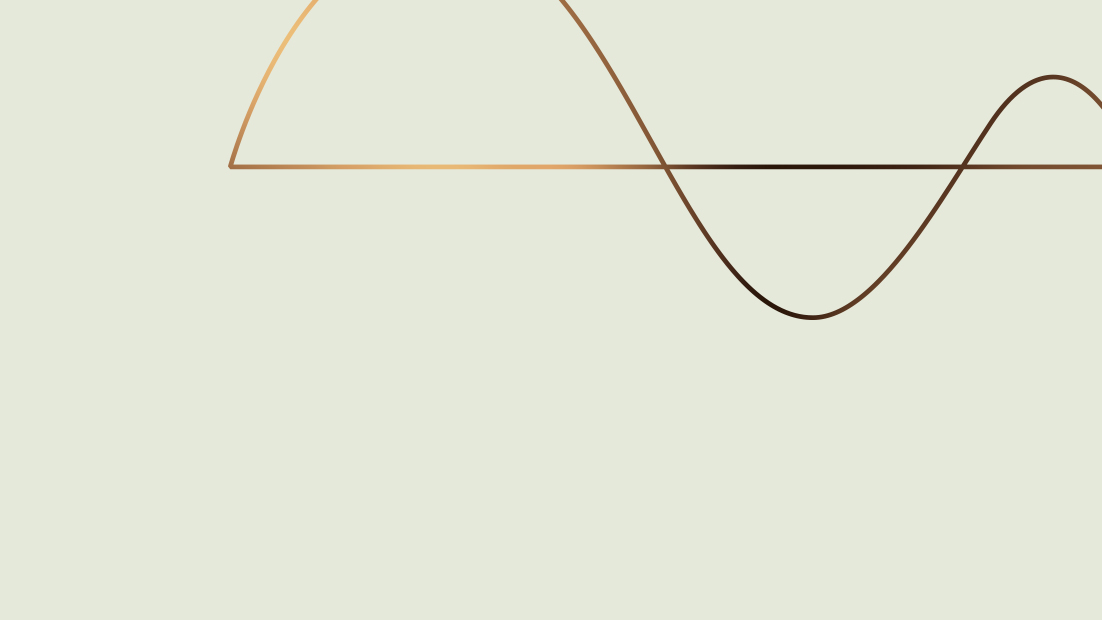 Priority II - Freedom and Democracy
What do we want to achieve?  

Democratic institutions and values: 
Strengthening of competences, independence, transparency and a system of state administration and local government audits with an emphasis on data-based decision-making and verification of impacts
Higher civic engagement - i.e. practical "exercising of democracy"
Propagation of personalities and initiatives that are examples of value leadership 
Strengthening the positive relationship between the Czechs and Europe 
Media: 
Increasing the share of independent media, protecting independent public media
Regulation of the digital space to reduce abuse of the domination of global platforms, reduction of disinformation, avoidance of algorithmic segmentation of users
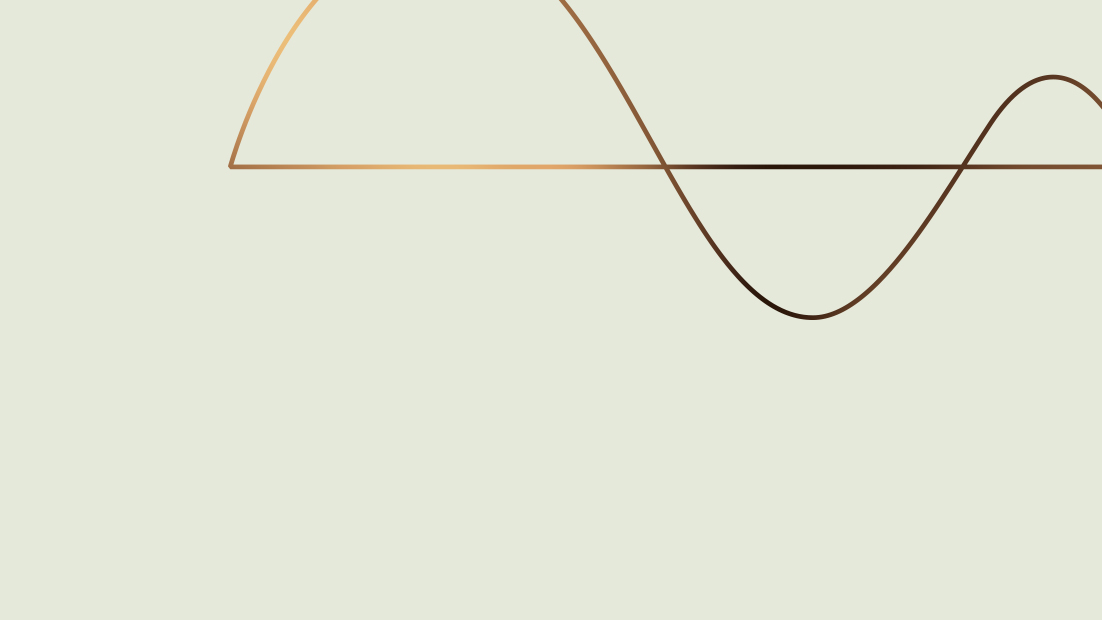 Priority II - Freedom and Democracy
What do we want to achieve?  

Civil society 
Strengthening of civil society in shaping social priorities, promoting moral standards and mediating feedback to state institutions and local governments
Supporting of non-profit organisations and individuals bringing innovations into the state sector and local governments
Supporting of local communities and their cultural life, development of local engagement and social capital
Edification of philanthropy 

How do we intend to achieve this? 

In particular, we want to achieve the above-mentioned objectives by providing the foundation contributions, linking and mentoring, if appropriate. The Foundation can also be an initiator or co-organiser of projects in accordance with the Strategy
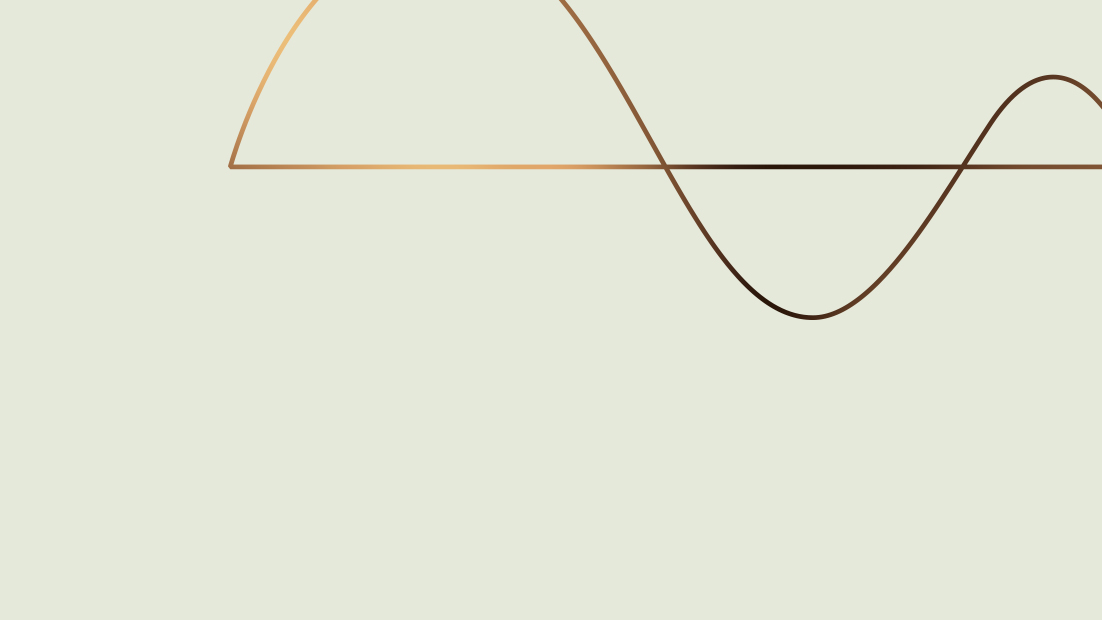 Ancillary Support
Disadvantaged groups 
This area of interest of the BLÍŽKSOBĚ Foundation is the result of the reflection of the personal experience of the Foundation founders and confrontation thereof with the issue of the disadvantaged
We support organisations that provide care for disadvantaged people, as well as disadvantaged people directly

Cultural Heritage Protection and Development
Therefore, we would like to use the BLÍŽKSOBĚ Foundation’s funds to help support the protection and satisfactory development of our cultural heritage or the restoration of values destroyed due to the events of the last century
This ancillary area is also the expression of the will of the founders and their personal relationship to the specific locations or categories of historical heritage of the Czech Republic
Thank you
Contact details: murgasova@blizksobe.cz, www.blizksobe.cz